Third International Conference on Bare Nominals:Theory and Experiment
Self Paced Reading ofBare Plural and SingularKinds in Brazilian Portuguese
Sílvia PereiraThiago Motta SampaioRoberta PiresAniela França
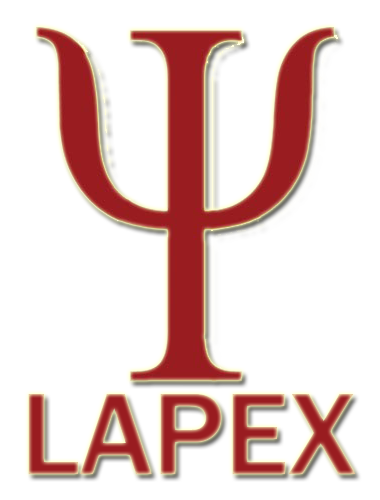 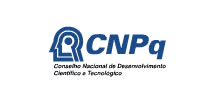 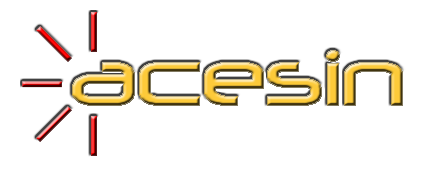 www.acesin.letras.ufrj.br
www.lapex.net.br
Experiment 1:

Defined Kinds
Experiment 1: Well Defined Kinds
THE IDEA:
Inner KindComparison
Non KindComparison
Roupa – CamisaCloth – Shirt
Queijo – Parmes	ãoCheese – Parmesan
Baleia – OrcaWhale – Killer Whale
Brasileiro - PaulistaBrazilian – Someone from S. Paulo
Roupa – BrinquedoCloth – Toy
Queijo - SalameCheese - Salami
Baleia - FocaWhale – Dolphin
Brasileiro – JaponêsBrazilian - Japanese
Experiment 1: Well Defined Kinds
METHODS: 	Participants


24 brazilian volonteers (11 male and 13 female)
9 female from Languages
7 male from Languages
4 female from Biblioteconomy
4 male from Engineering

18-25 yo
Normal or corrected to normal vision
Experiment 1: Well Defined Kinds
METHODS: 	Stimuli
4 versions of 8 groups of sentences:
- Singular Kind-InnerKind 		(greenery - lettuce)- Singular Kind-Kind		(greenery – vegetable)
- Plural Kind-InnerKind		(greeneries – lettuces)- Plural Kind-Kind		(greeneries – vegetables)

Examples:

a) Embora  não tenha  verdura    na feira,    tem     alface   na     barraca da feira   adversative    there is no      greenery    in the market, there is    lettuce   in the        market stand

b)Embora não tenha verdura na feira, tem legume na barraca da feira
				            vegetable
c)Embora não tenham verduras na feira, têm alfaces na barraca da feira (Plural of A)

d) Embora não tenham verduras na feira, têm legumes na barraca da feira (Plural of B)
Experiment 1: Well Defined Kinds
METHODS: 	Stimuli


Fillers

- 1/3 of experimental sentences (including Experiments 1 and 2)

1/3 of sentences with similar structure including sentences of other experiments.

1/3 of filler sentences
Experiment 1: Well Defined Kinds
METHODS: 	Stimuli and Task

This Experiment ran in the app Psyscope X B57 using a Macbook White Unibody 14” 2.4 GHz Intel Core 2 Duo, 2Gb 667MHz DDR2 SDRAM running Mac OSX 10.5.8 Leopard;

Stimuli were presented in a Word-by-Word Self Paced Reading with an interpretation question at the end of each stimulus;

The volonteers use the [spacebar - in yellow] to navigate between the words of the sentence and the [k] and [l] to answer [yes] or [no] respectively.

Stimuly were presented in a black background

Font: Times New Roman 24 white.
+
1s
Embora
não
tenha
verduras
na
feira,
tem
legumes
na
barraca
da
feira
Tem verdura na feira?(Is there greenery in the market?)
Experiment 1: Well Defined Kinds
METHODS: 	Data Analysis

We analysed the psyscope log data in the Ms Excel 2010;

We considered the words 8-12 as the critical area due to the critical NP (Seg 8) and its Spill-Over (Segs 9-12);

We observed the Sum of the Averages of the times of each word, of the critical area and of the Reaction Times in order to build the graphics;

Significance tested with bicaudal T-Student Test type 1 in the Ms Excel for each pair of data.

Times < 200ms and > 7s were removed as outliers

We considered the following levels of significance:
High: P-value <0.02
Medium: P-value <0.05
Low: P-value <0.08
No Significance: P-value ≥0.08
Experiment 1: Well Defined Kinds
METHODS: 	Results
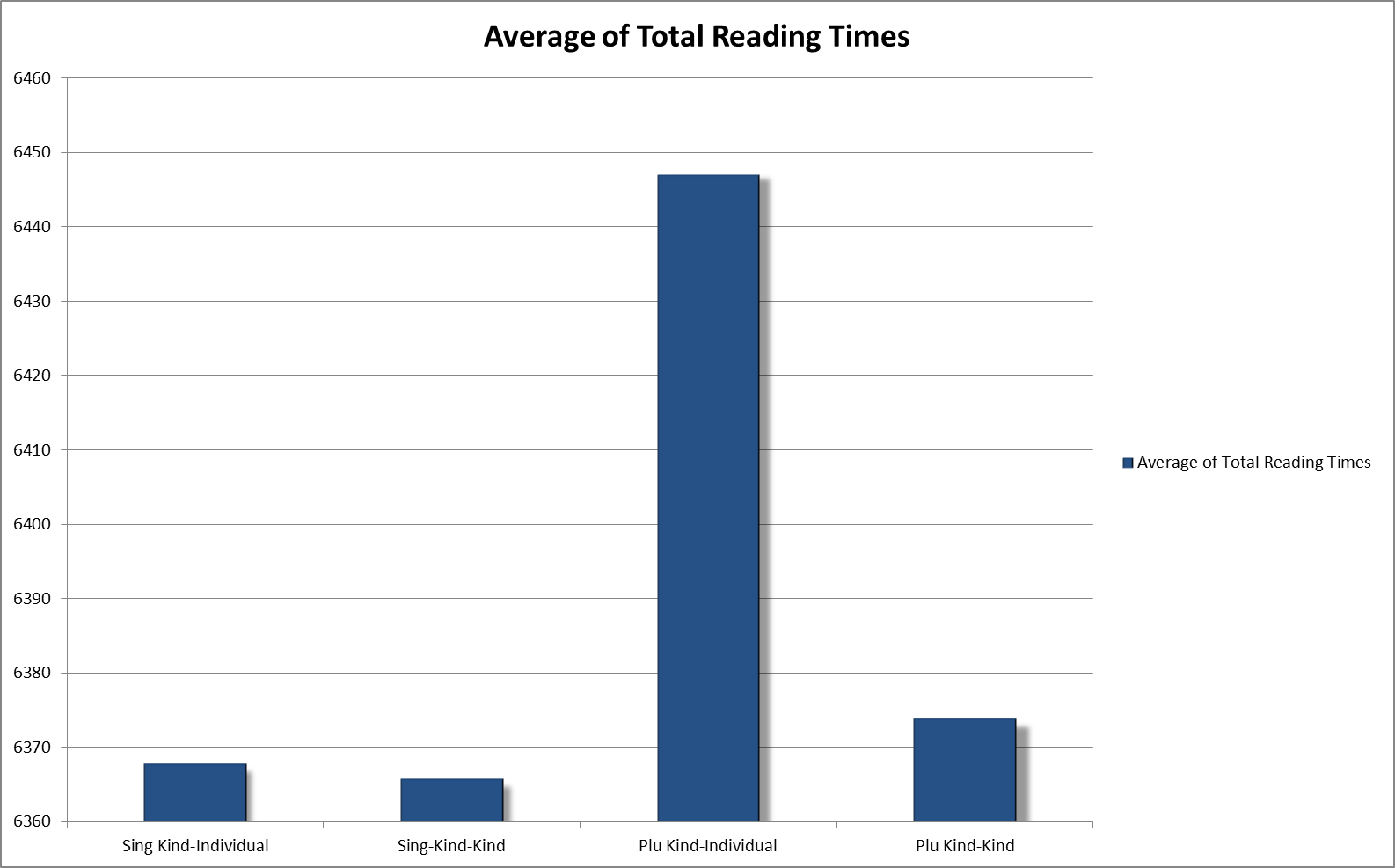 Increase of total reading times for Plural Kind-InnerKind Condition
Experiment 1: Well Defined Kinds
Significative increase for the Plural Kind-InnerKind compared to Plural Kind-Kind and Singular Kind-InnerKind
Not significative increase of the reading times for the locative NP for Plural Kind-InnerKind
METHODS: 	Results
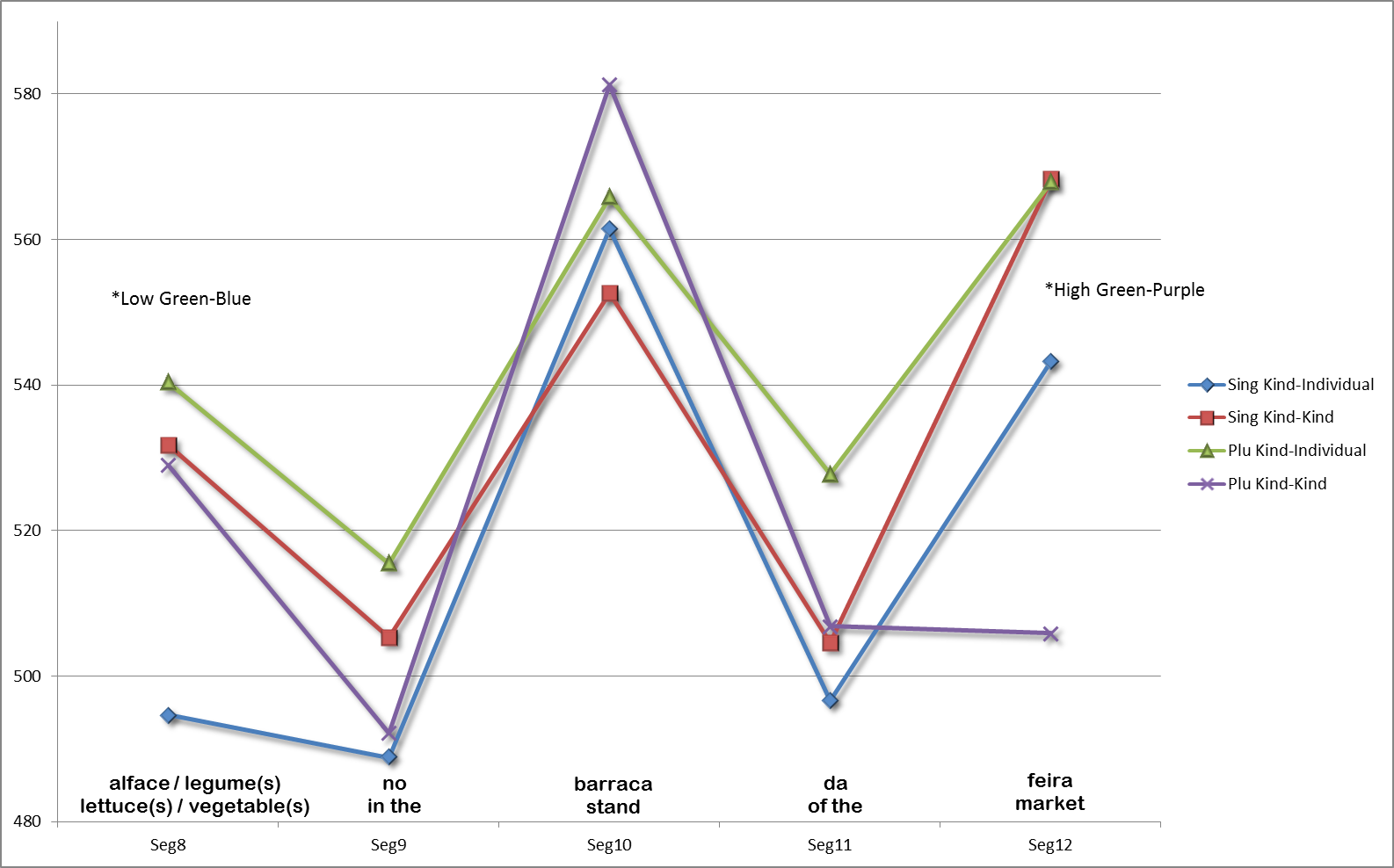 The critical NP time in Kind-InnerKind Condition increases for the Plural Condition
and Red- Purple
Experiment 1: Well Defined Kinds
METHODS: 	Results
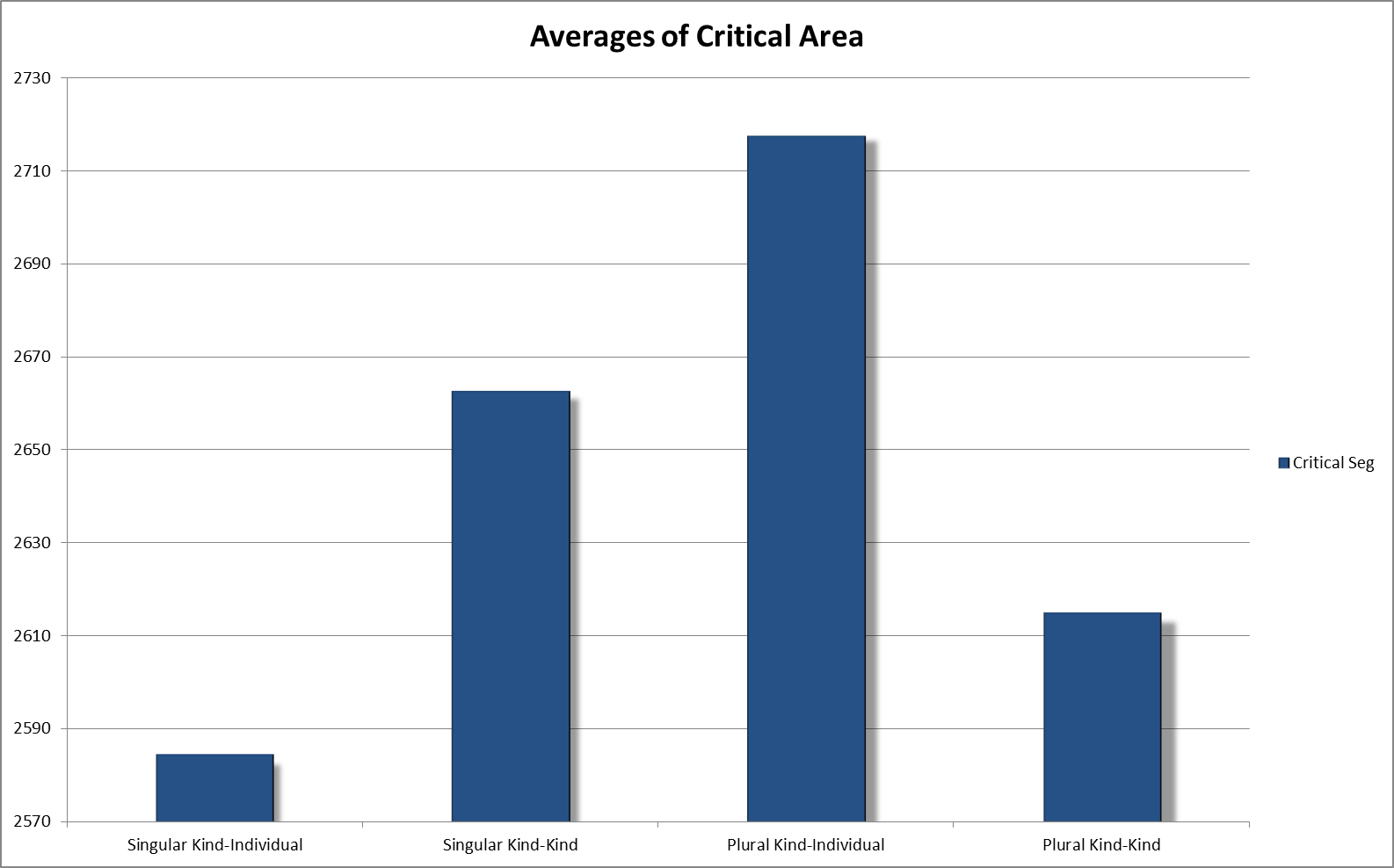 *
However, the effect for the Singular Conditions is
the inverse!!
Increase of Reading times for the critical area for Plural Kind-InnerKind may indicate the difficult to process the “negation” of the matrix clause sense.

“There are no greeneries but there are lettuces”
*
Experiment 1: Well Defined Kinds
METHODS: 	Results
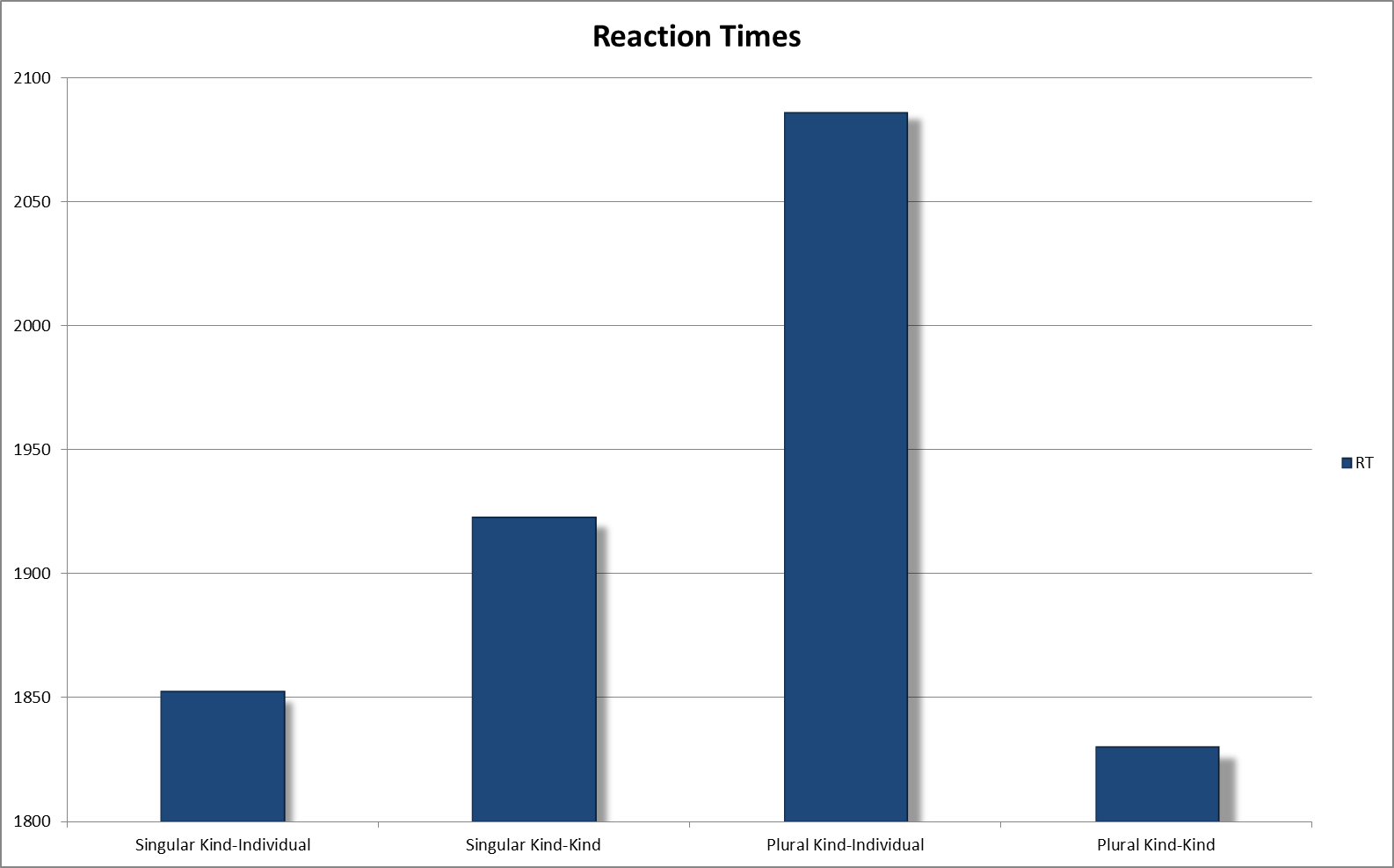 *
In RTs analysis we found the same effect for both comparisons but only the plural condition reach significance
Experiment 1: Well Defined Kinds
DISCUSSION:
1) The increasing reading and reaction times only for the plural conditions may indicate that plurals are more difficult to read than the singulars. 


2) We expected to find an effect of the negation of the matrix clause, however, if there is some effect, we can find it only for the plural conditions.


2) It may indicate that bare singular generics are less complex than the bare plural generics so we can dismember the inner kind NP from the gender expressed in the matrix clause of the singular conditions, but not from the plural ones.
Experiment 2:

Not-Well Defined Kinds
Krifka (1995) apud. Ionin, Montrul & Santos (2011: 116)
Experiment 2: Not Well Defined Kinds
THE IDEA:
Non KindComparison
Inner KindComparison
Livro Novo – Gibi AntigoNew Book – Old Comic
Pomada Cara – Xarope BaratoExpensive Ointment – Cheap Syrup
Urso Zangado – Leão FamintoAngry Bear – Starving Lion
Livro Novo – Livro AntigoNew Book – Old Book
Pomada Cara – Pomada BarataExpensive Ointment – Cheap Ointment
Urso Zangado – Urso FamintoAngry Bear – Starving Bear
Experiment 2: Not Well Defined Kinds
METHODS: 	Stimuli
4 versions of 8 groups of sentences:
- Singular Kind-Same Kind		(angry bear – starving bear)- Singular Kind-Kind		(angry bear – starving lion)
- Plural Kind-Same Kind		(angry bears – starving bears)- Plural Kind-Kind		(angry bears – starving lions)


Examples:

a) Embora  não tenha  urso zangado no parque,    tem     urso faminto   na     jaula do parque   adversative      there is no          angry  bear           in the park,        there is    starving bear         in the        cage  of  the  park

b)Embora não tenha urso zangado no parque, tem leão faminto na jaula do parque
				                   lion
c)Embora não tenham ursos zangados no parque, têm ursos famintos na jaula do parque (Plural of A)

d) Embora não tenham ursos zangados no parque, têm leões famintos na jaula do parque (Plural of B)
Experiment 2: Not Well Defined Kinds
METHODS: 	Results
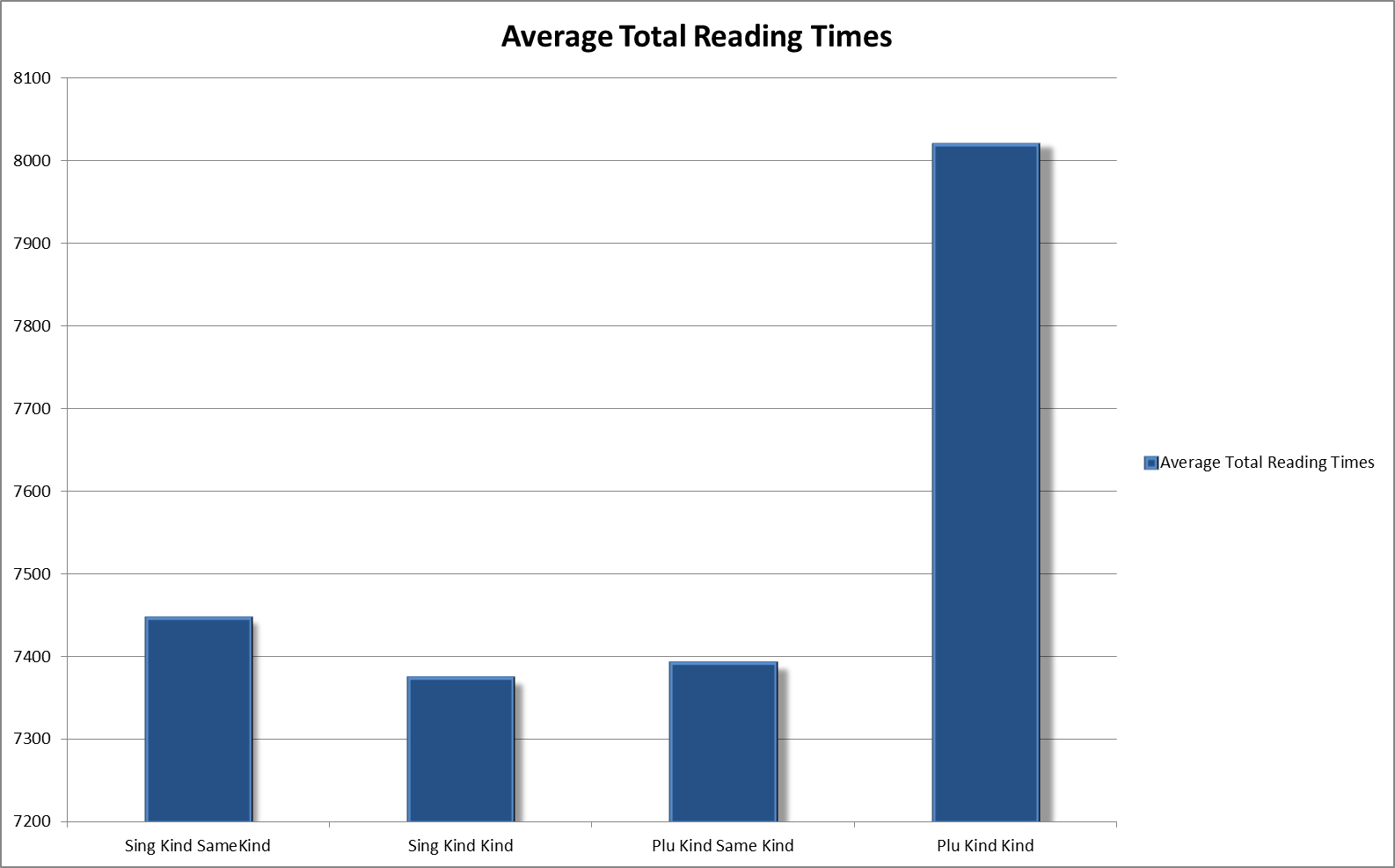 Larger total reading time for Plural Kind Kind condition.
In Experiment 1 the larger time was relative to the Kind-SameKind
Experiment 2: Not Well Defined Kinds
Plural Kind-Kind condition require more time to be processed in almost every word in the critical area.
Larger time for every NP.
METHODS: 	Results
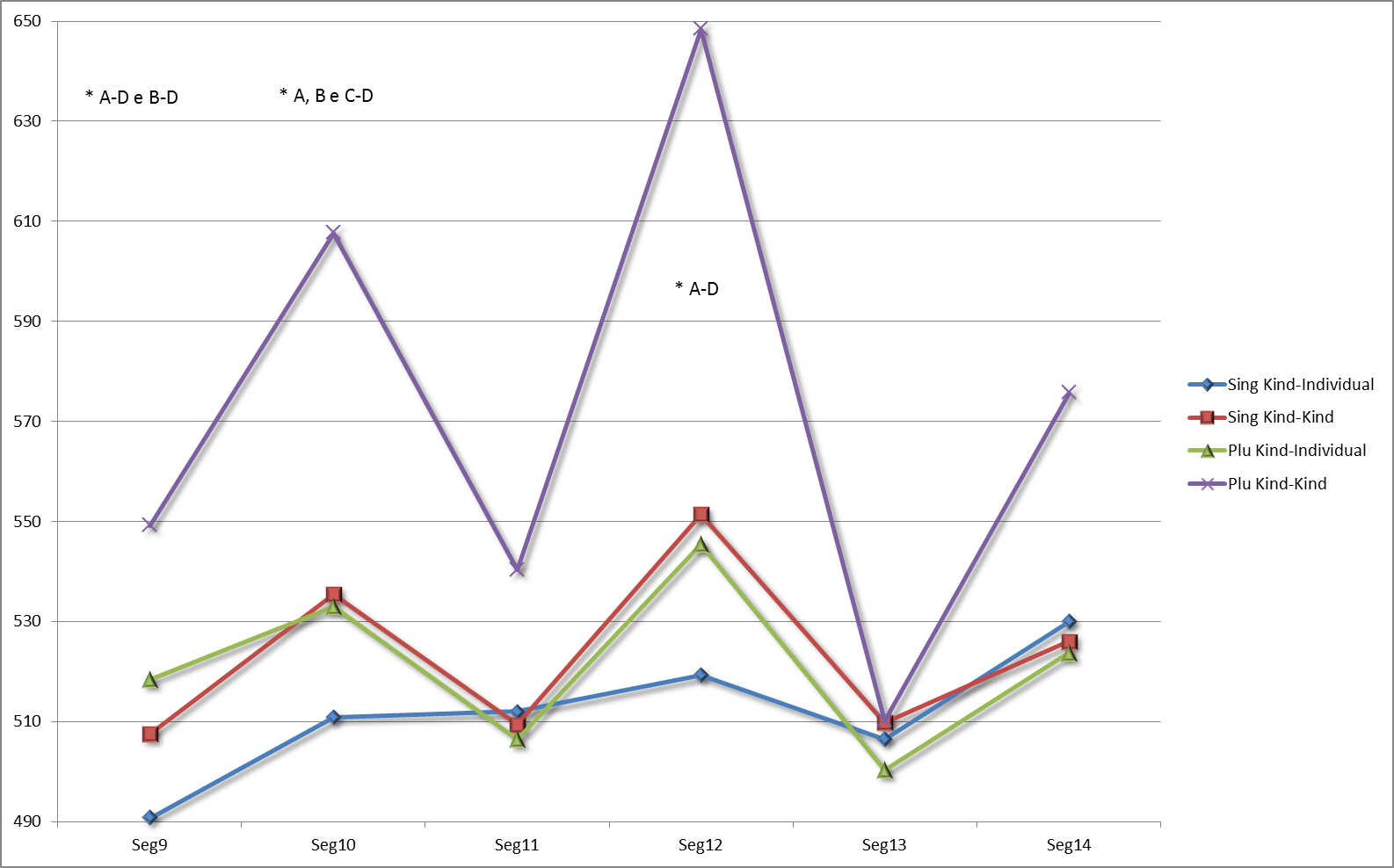 Bear	    angry	          in the	                   cage	of the	      park
ABCD
Experiment 2: Not Well Defined Kinds
METHODS: 	Results
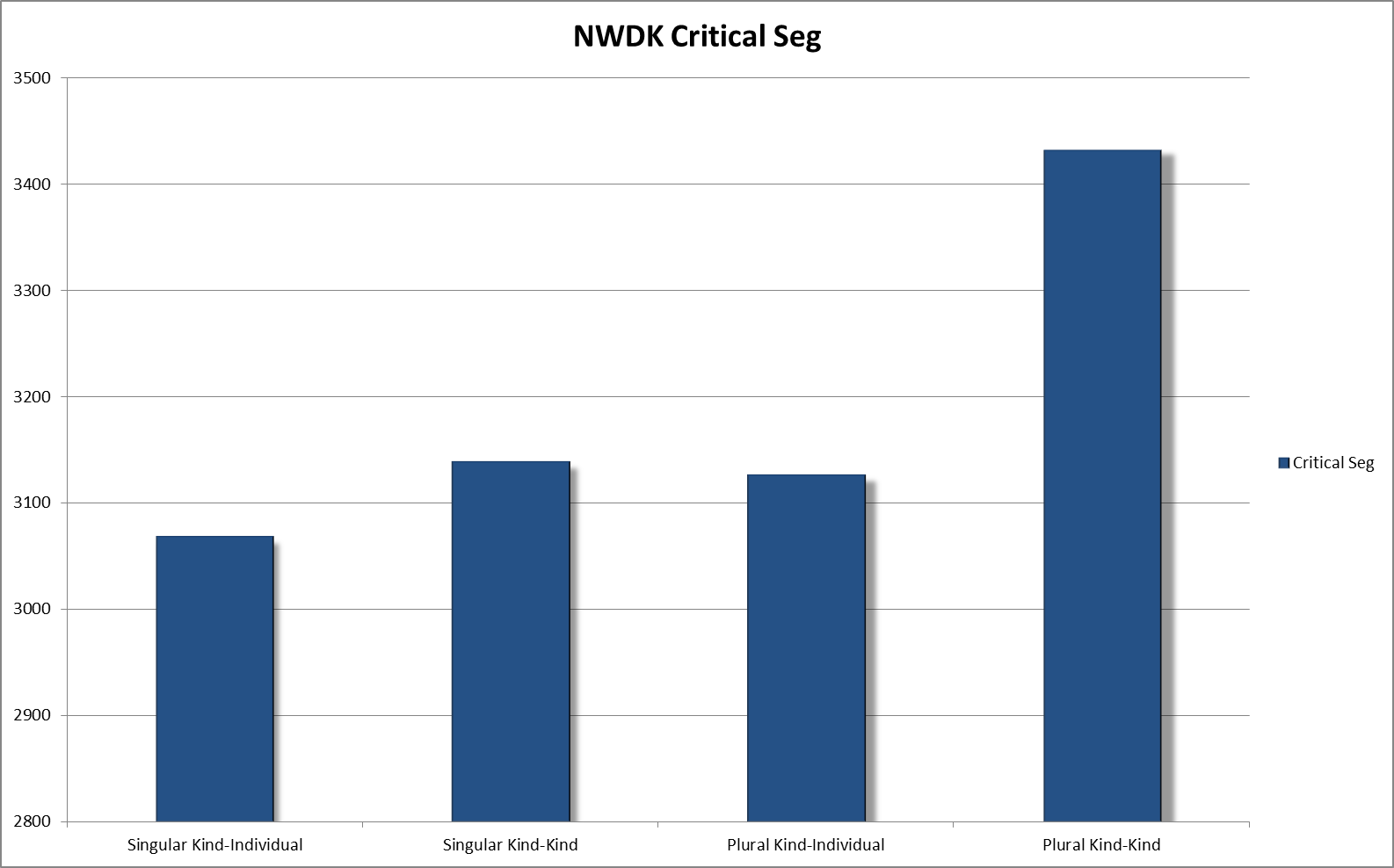 *
Significance for the larger time of the critical area compared to the other conditions
Experiment 2: Not Well Defined Kinds
METHODS: 	Results
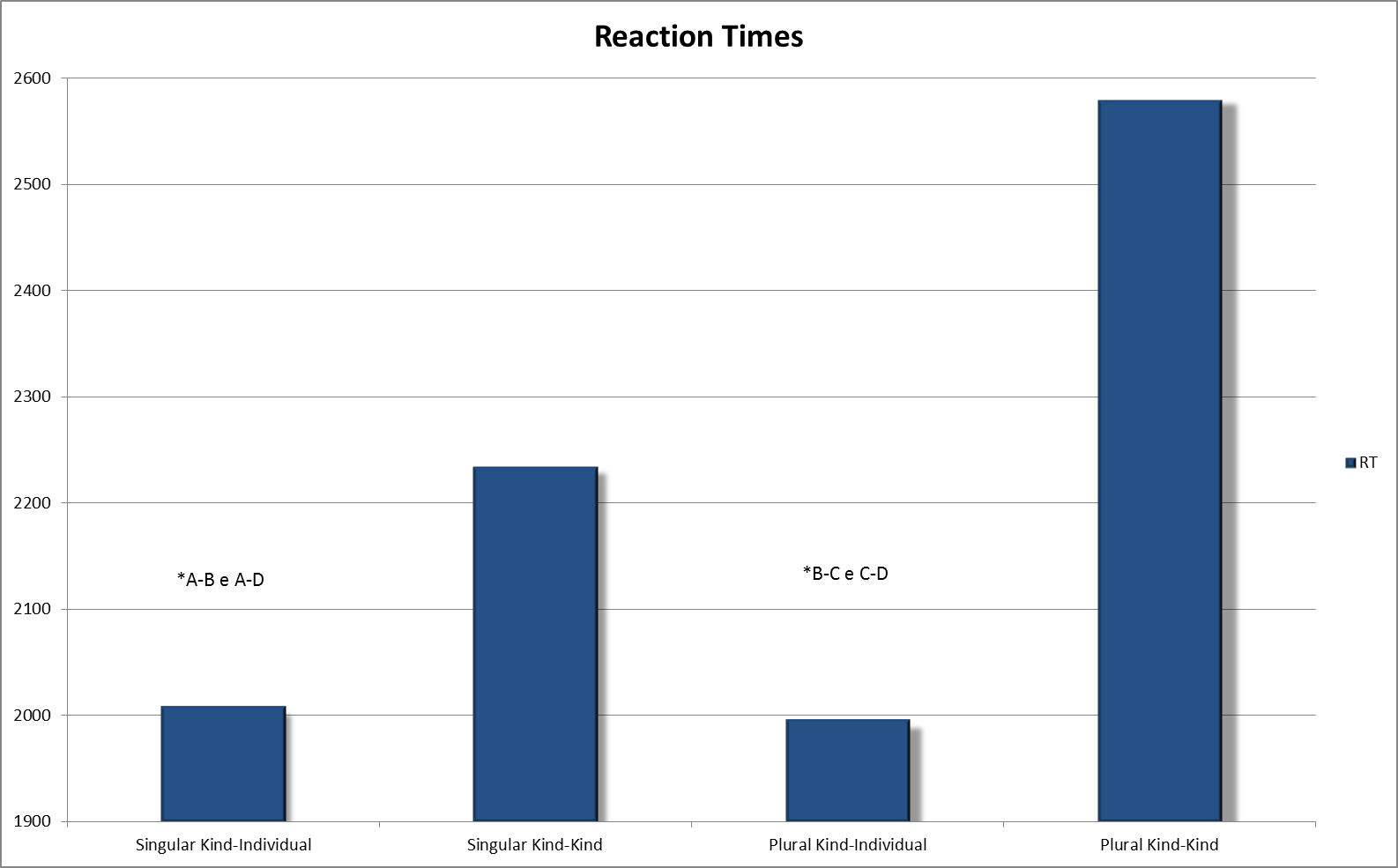 *B-D
In RTs analysis we found the same effect for both comparisons. 
Larger times for Kind-Kind conditions
Larger times for plural Kind-Kind condition compared to Singular Kind-Kind.
D
B
A
C
Experiment 2: Not Well Defined Kinds
Discussion:
Against the results in the experiment 1, in this expriment the Kind-Kind conditions are the ones presenting an increase in processing times.

The behaviour of Kind-SameKind conditions may reflect na effect of facilitation due to the repetition of the same word with a “subkind specification” (angry bear / starving bear). So the Kind-Kind conditions that do not repeat the NP present larger times than the Kind-SameKind conditions.

Again, we found na increasing in the process of plurals compared to the Singular condition. However only the Kind-Kind condition presented this difficulty.
Experiment 2: Not Well Defined Kinds
METHODS: 	Results